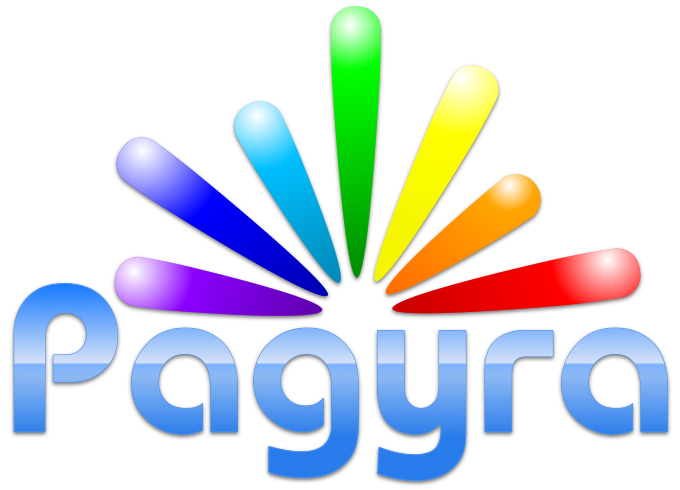 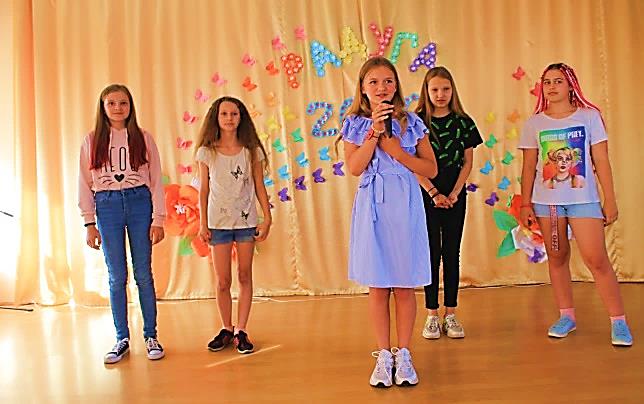 Необходимую информацию
 можно получить:
1. По телефону
8 (0212) 60-77-43, +375 33 305 56 49
Татьяна Петровна, 
по вопросам приобретения
 путевок
+375 29 299 11 05
Юлия Николаевна, начальник лагеря
3. По адресу
 г. Витебск, ул. Чкалова 14В
2. В группе в ВК: 
vk.com/vyasyolka
Детский оздоровительный лагерь «Радуга»
Оздоровительные смены:

1 смена 
03.06-20.06.2022
2 смена
24.06-11.07.2022
3 смена
15.07-01.08.2022
4 смена
05.08-22.08.2022
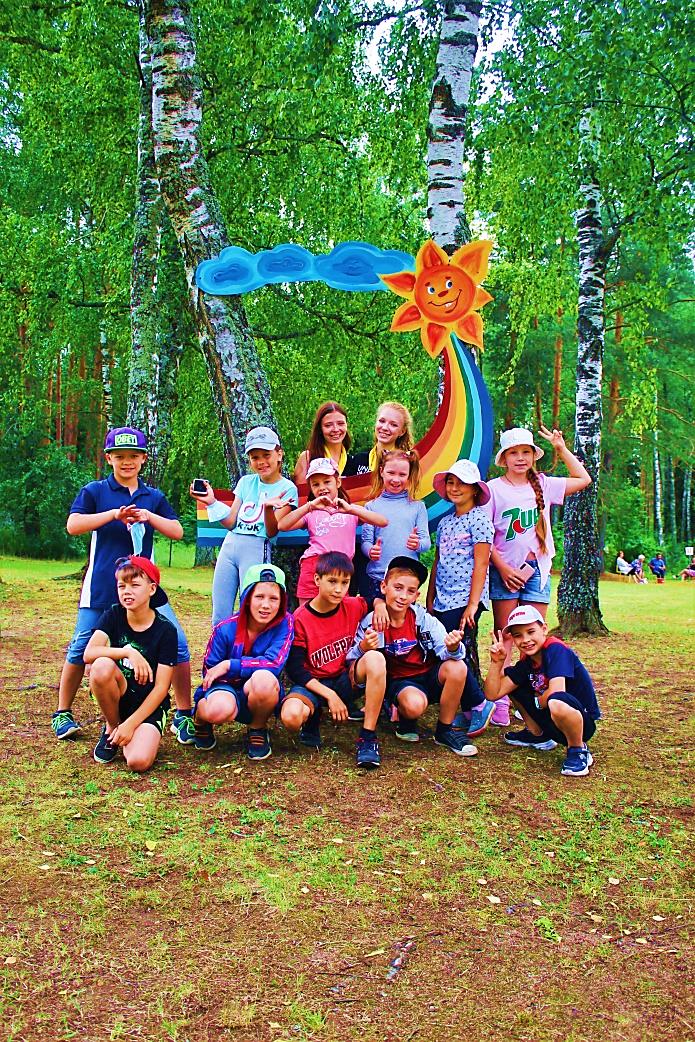 МЫ РАДЫ ВАМ 
И 
ВАШИМ ДЕТЯМ!
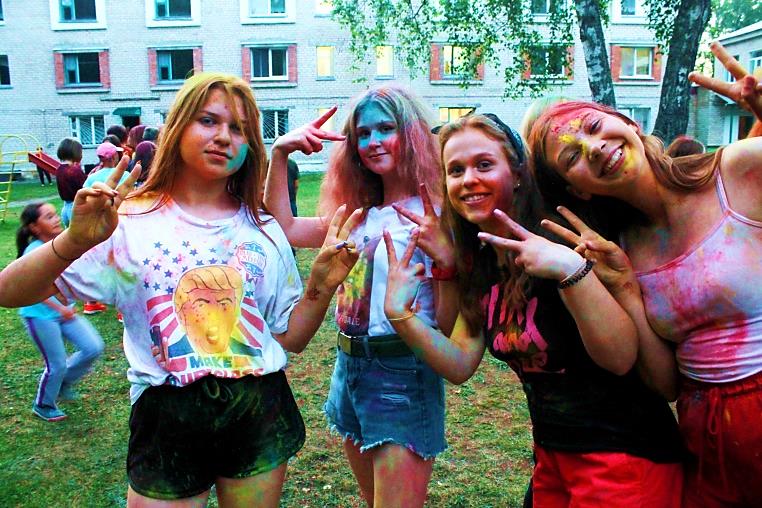 УЗ «ВОДКЦ»
д. Черницы,  Лиозненский р-н, 
Витебская обл.
7 причин отправить ребенка отдыхать в ДОЛ «Радуга»
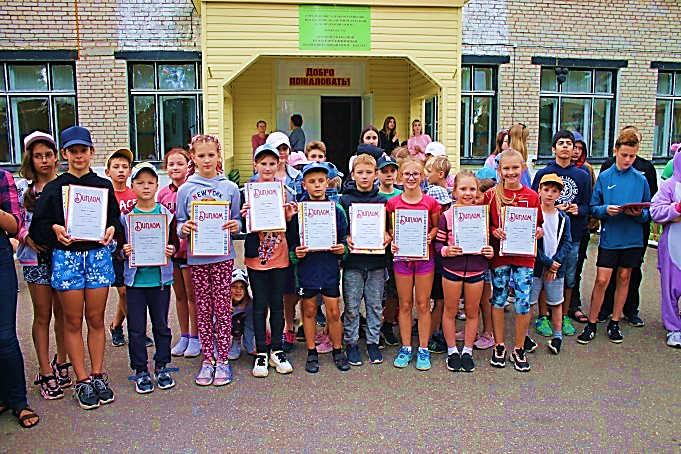 3. 5-разовое сбалансированное
питание: мясные, рыбные блюда, собственная свежая выпечка, йогурты, фрукты и овощи.
1. Лагерь расположен в 50км от Витебска в лесном массиве, богатом хвойными деревьями.
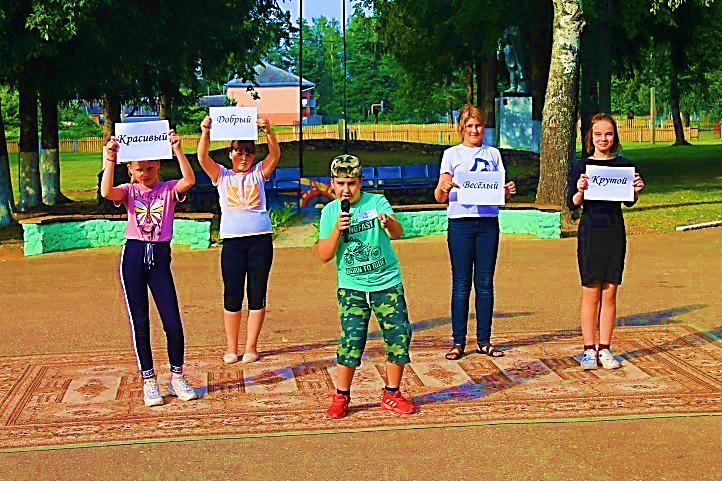 5. Интересная и насыщенная культурная программа.
2. Опытный коллектив с многолетним стажем работы с детьми.
6. Круглосуточная охрана и медицинская помощь
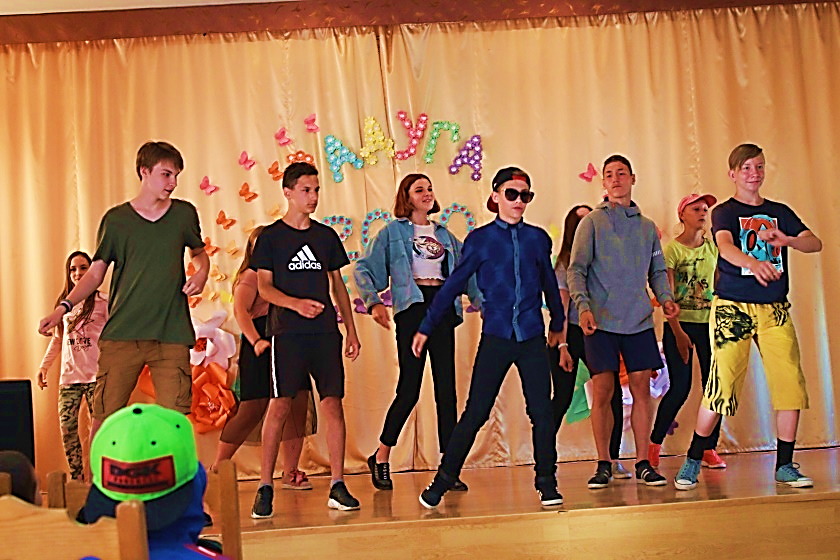 4. Уютные номера в трехэтажном корпусе, игровые комнаты, спортивный зал, тренажерный зал, актовый зал.
7. Гибкий подход руководства лагеря к политике ценообразования.